Object Oriented Practices
Bill Wagner | Software Consultant
James Sturtevant | Senior Technical Evangelist, Microsoft
[Speaker Notes: This is the Encapsulation module.
I’ve tested this to be 40 minutes in length for the slide deck.
The code review portion should be an hour.

The speaker notes on the slides will detail the key concepts we want to cover in each of these slid]
Course Topics
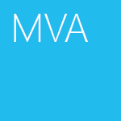 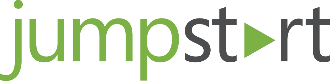 [Speaker Notes: Inheritance is one of the most common OO idioms to achieve reuse in your designs.

It’s a very powerful idiom. It’s also one that if you overuse, it can cause lots of problems.]
Inheritance
Bill Wagner | Software Consultant
James Sturtevant | Senior Technical Evangelist
Module Topics
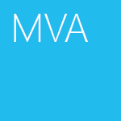 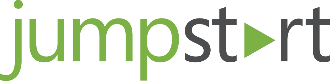 [Speaker Notes: Inheritance is one of the most common OO idioms to achieve reuse in your designs.

It’s a very powerful idiom. It’s also one that if you overuse, it can cause lots of problems.]
Inheritance Defined
Bill Wagner | Software Consultant
James Sturtevant | Senior Technical Evangelist
Defining Inheritance
Inheritance is the technique of reusing code by creating base classes for behaviour that is shared by multiple derived classes that implement specializations of the base class
[Speaker Notes: Read through the definition.

Explain why it creates more maintainable programs.

Explain how this can provide for code reuse by creating a common implementation for shared behaviour.

Discuss the “Is a” catch phrase. The idea that a derived class “is a” base class.

Example - Cars]
Advantages of Inheritance
Implementation Reuse
Shared base class implementation for all derived classes
Polymorphism Support
[Speaker Notes: Explain and discuss each of these advantages.

Implementation Reuse means a smaller codebase,

Polymorphism means that we can write functionality using the base class references. This means algorithms can be shared by writing the methods using only the base class methods and properties.]
Language Support for Inheritance
Classes can declare a single base class
Derived Classes inherit all base class functionality
Can call protected members in the base class
Can access protected fields in the base class
Virtual Members
Can be re-implemented by derived classes
Can be abstract (which we will discuss later)
[Speaker Notes: The C# language (and VB.NET) provide a rich vocabulary to support inheritance.

We can specify base classes, access all of those members of the base class.]
Guideline: “Is a” to model Inheritance
Bill Wagner | Software Consultant
James Sturtevant | Senior Technical Evangelist
[Speaker Notes: Section header

Let’s look at guidelines for finding and managing inheritance]
Start with Leaf Classes
Begin by Defining Classes For your Application
Don’t Focus on Inheritance too early
Look for common behaviour as you add classes
Remember the “is a” catchphrase
[Speaker Notes: Discussion points here:

. It’s hard to design base classes until you see some of the derived classes

It’s much easier to see inheritance opportunities when you see some leaf classes.]
Search for Common Behavior
Common Behaviour represents base class implementation
Common Storage may not be important
[Speaker Notes: Discussion items:

. The most important benefits from inheritance come from sharing implementation of behaviour, not common storage

. Common storage doesn’t really save much in terms of code or space.

Also, common storage may not represent the kind of behaviour that we want to get from implementation reuse. 
It may be just a coincidence.]
Liskov Substitutability Principle
Let Φ(x) be a property provable about objects x of type T. Then Φ(y) should be true for objects y of type S where S is a subtype of T.
[Speaker Notes: Explain this means any derived class object can be  used in place of a base class object without noticing any difference.

Classic violation:

. Square and a Rectangle with SetWIdth and SetHeight

. Circle and Ellipse when setting the radii]
Inheritance Practices
Bill Wagner | Software Consultant
James Sturtevant | Senior Technical Evangelist
[Speaker Notes: Section header

How can we accomplish smart inheritance?]
Practice: Consider Inheritance over Copy/Paste
I need something like <Class>
Separate common parts into base
Create 2 derived classes
[Speaker Notes: The key discussion here is that if you want to copy, past, modify, you may be seeing an opportunity for inheritance.]
Practice: Leverage the .NET Base Class Library
There’s a lot of functionality you can reuse
Classes (usually) designed for use as base classes
Tested implementations for common patterns
[Speaker Notes: There are a lot of classes in the .NET BCL that are designed to be used as base classes.

Use them. You’ll learn how to create derived classes, how to use and extend base classes.

Examples?
-Controllers
-Pages
-ActionResults]
Practice: Seek Common Behavior
Can seemingly unrelated classes share implementation?
Sometimes, if the behaviour is shared.
Example:
Memory Stream
File Stream
String Stream
[Speaker Notes: It’s important to make sure that you look for behaviour, and not just similar storage. Patterns.

From the example, different concepts can actually be related by inheritance, and may share implementation.]
Inheritance Results and Risks
Bill Wagner | Software Consultant
James Sturtevant | Senior Technical Evangelist
[Speaker Notes: Section header

Why are these practices going to help?

How might they cause concern?]
Good Outcome: Generalities in Base classes
Behaviour that can be shared is shared
Codebase is smaller
New Derived classes can be developed quickly
[Speaker Notes: It’s all about the reuse]
Good Outcome: Polymorphism that works
New derived classes can be used in existing scenarios
Follow Liskov Substitutability Principle
[Speaker Notes: Discussion points:

. Derived class are immediately useful. They can be used in all places where the base class can already be used

Polymorphism makes it easier to incorporate new derived classes very quickly.]
Risk:  “Almost is-a”
This is an example of a leaky abstraction
Look for Violations of the Liskov Substitutability Principle
[Speaker Notes: Discussion points:

. “If it looks like a duck, and quacks like a duck, but needs batteries, you may have a leaky abstraction.”

. This almost always means violating the Liskov Substitutability Principle.

. The]
Risk: Too Deep Hierarchy
Very Deep hierarchies make it hard to discover functionality
Increases the chances of LSP violations
Increasing limiting to extensions
Derived classes inherit too much functionality
[Speaker Notes: Discussion points:

When hierarchies are too deep, its easy to get confused with all the inherited capabilities

Difficult to continue extending

Difficult to maintain]
Risks: Downcasting needed
Downcasting is converting a base class to a derived class
Another example of an LSP violation
You need to get at the base class functionality
Example of a leaky abstraction
[Speaker Notes: Last slide, so point out how bad hierarchies show up in any of these possible poor outcomes.

When used properly, it’s very powerful.

When mis-used, it’s very painful.]